๓
เรียนรู้หลักธรรม
หน่วยการเรียนรู้ที่
หลักธรรมคำสอนเป็นสิ่งสำคัญของแต่ละศาสนา  หรืออาจกล่าวได้ว่าหากปราศจากหลักธรรมคำสอนแล้ว  ก็เปรียบเสมือนไม่มีศาสนา  สำหรับหลักธรรมคำสอนของพระพุทธศาสนา  พระพุทธเจ้าเป็นผู้ค้นพบและนำมา   เผยแผ่แก่มวลมนุษย์  เพื่อให้เกิดความสงบสุขขึ้นในโลก
		ดังนั้น  การศึกษาหลักธรรมคำสอนของพระพุทธเจ้าจึงถือเป็นสิ่งสำคัญของพุทธศาสนิกชนทุกคน  เพื่อที่จะได้นำหลักธรรมมาเป็นแนวทางในการประพฤติปฏิบัติในการดำเนินชีวิตได้อย่างถูกต้อง
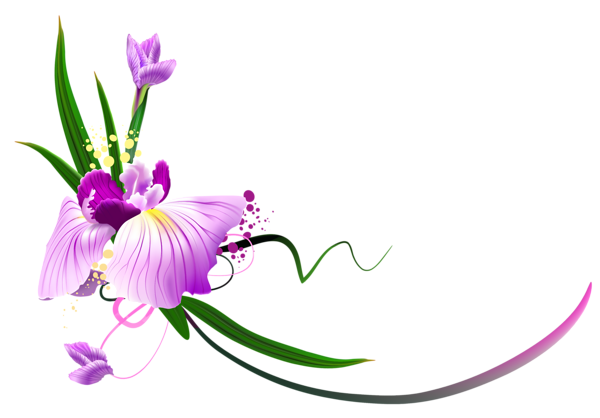 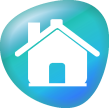 ๑. พระรัตนตรัย
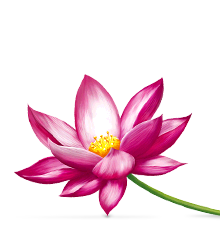 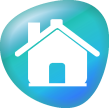 ธรรมคุณ ๖
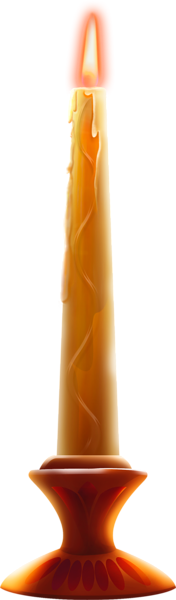 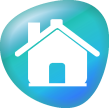 ๒. อริยสัจ ๔
อริยสัจ ๔ คือ ความจริงอันประเสริฐ ๔ ประการ อันเป็นหลักคำสอนสำคัญของพระพุทธศาสนา  มีดังนี้
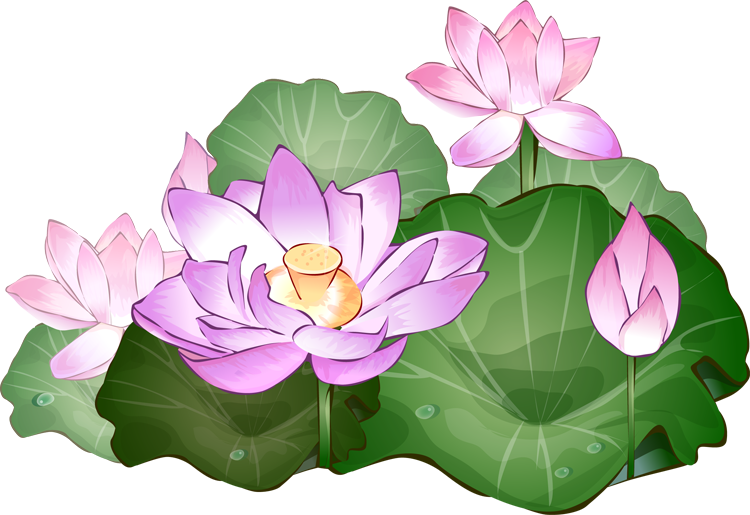 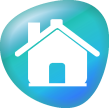 ๒.๑ ทุกข์
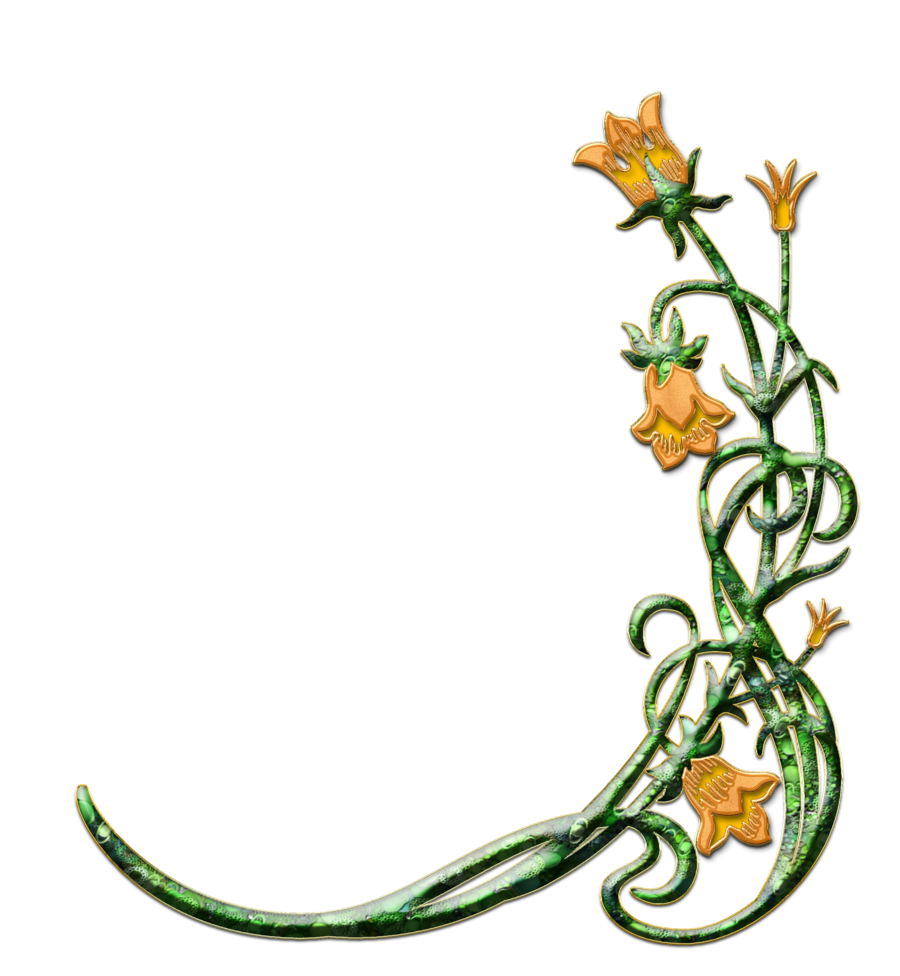 ทุกข์  (ธรรมที่ควรรู้)  คือ  ความจริง     ว่าด้วยความทุกข์  ความไม่สบายกาย     ไม่สบายใจ  ความทุกข์นั้นเกิดขึ้นกับใครก็ได้  เราจึงไม่ควรประมาทและพร้อมที่จะเผชิญหน้ากับความจริง  ณ  ที่นี้จะกล่าวถึงขันธ์ ๕ ซึ่งเป็นหลักธรรมที่ควรรู้  เพื่อให้รู้ความจริงของการเกิดทุกข์
ความเจ็บป่วยทางร่างกาย
เป็นสาเหตุหนึ่งที่ทำให้เกิดทุกข์
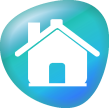 ขันธ์ ๕  คือ  องค์ประกอบของชีวิต            มี ๕  ประการดังนี้
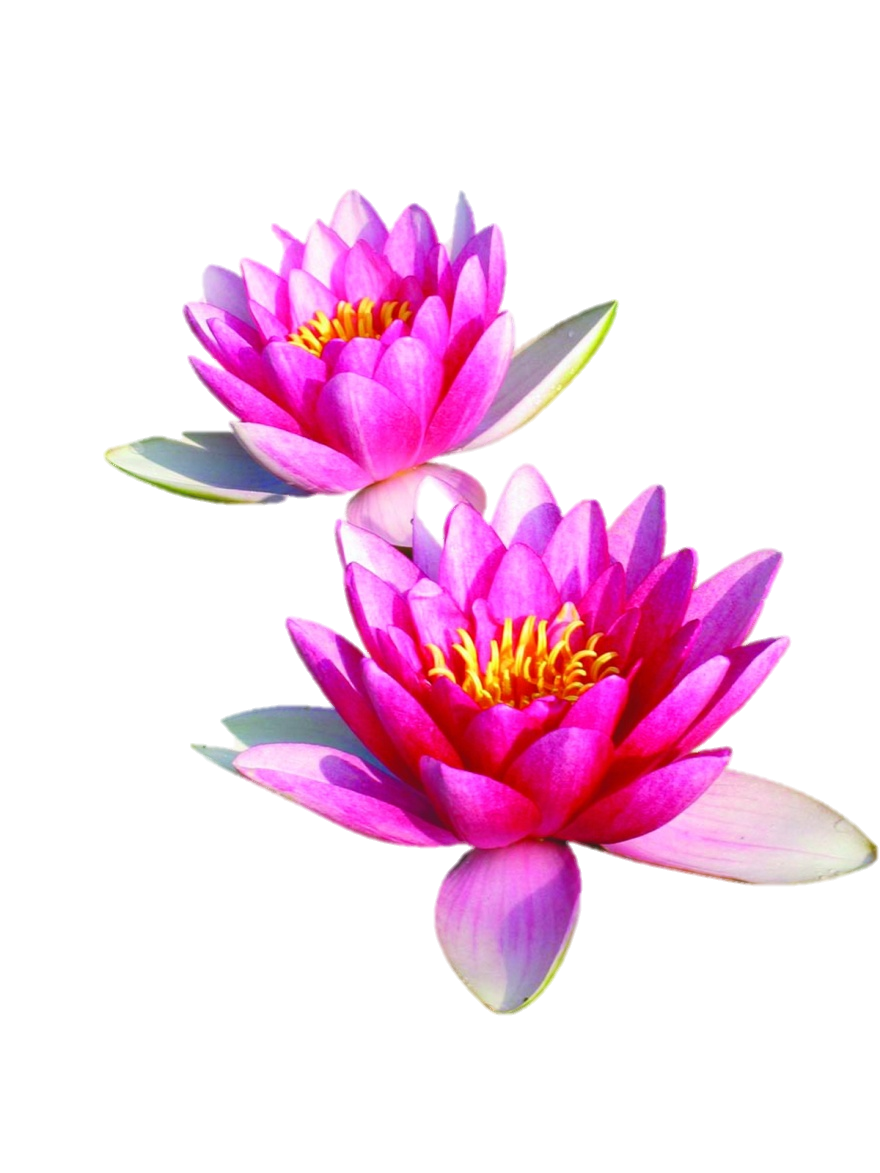 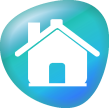 แผนผังแสดงวิญญาณ  ๖
โสตวิญญาณ
จักขุวิญญาณ
ฆานวิญญาณ
ชิวหาวิญญาณ
มโนวิญญาณ
กายวิญญาณ
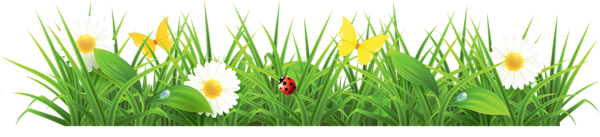 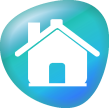 อายตนะ  คือ  จุดเชื่อมต่อระหว่างขันธ์  ๕  กับสิ่งที่อยู่ภายนอกตัวเรา  อายตนะจัดเป็นองค์ประกอบของวิญญาณ  คือ การรับรู้  แบ่งเป็นอายตนะภายในและอายตนะภายนอก
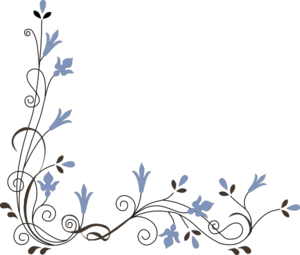 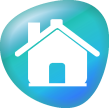 ๒.๒ สมุทัย
สมุทัย  (ธรรมที่ควรละ)  คือ  ความจริงว่าด้วยเหตุเกิดแห่งทุกข์  เพราะความทุกข์ที่เกิดขึ้นนั้นต้องมีสาเหตุ  ไม่ได้มีขึ้นลอยๆ ในที่นี้จะพูดถึงหลักธรรมที่ควรละ  ๓  อย่าง เพื่อไม่ให้เกิดทุกข์  ได้แก่ หลักกรรม (สมบัติ ๔ วิบัติ ๔) อกุศลกรรมบถ ๑๐  และอบายมุข ๖
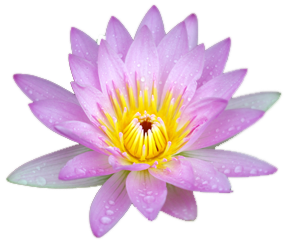 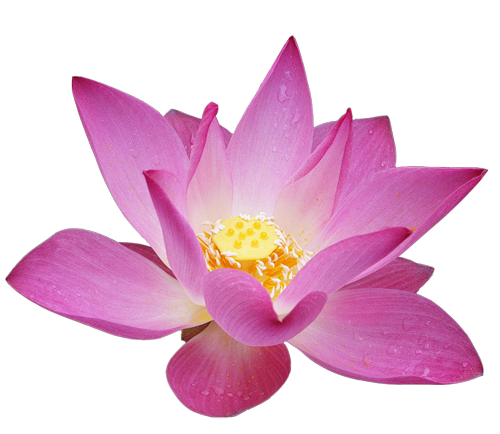 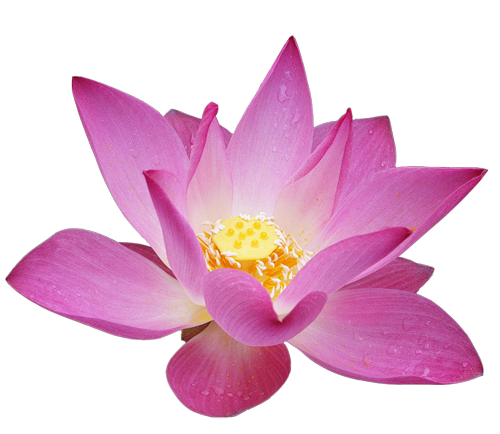 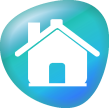 หลักกรรม หรือกฎแห่งกรรม  เป็นคำสอนที่สำคัญของพระพุทธศาสนา  ผลของกรรมมีทั้งผลชั้นในและผลชั้นนอก สิ่งสนับสนุนให้กรรมดีให้ผล เรียกว่า สมบัติ สิ่งสนับสนุนให้กรรมชั่วให้ผล เรียกว่า  วิบัติ
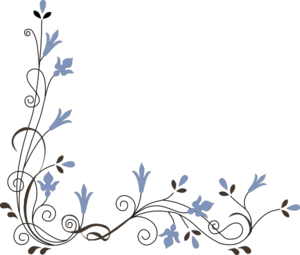 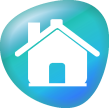 ตัวอย่างแสดงให้เห็นถึงการเกิดในที่ต่างๆ
เกิดในที่เจริญ มีการบริการดี การศึกษาดี
       ทั้งที่ไม่ขยัน 
มีสติปัญญาดี แต่เกิดเป็นคนป่า
มีความรู้ ความสามารถดี แต่ไปอยู่ในที่ที่เขาไม่เห็นคุณค่า
เป็นคนซื่อสัตย์ เกิดในยุคผู้ปกครองดี สังคมยกย่องเชิดชู คนนั้นก็มีเกียรติมีความเจริญ
บุคคลที่อยู่ในที่เจริญได้รับการศึกษาดี
ย่อมมีโอกาสทางสังคมดีกว่าบุคคลที่อยู่ในถิ่นไม่เจริญ
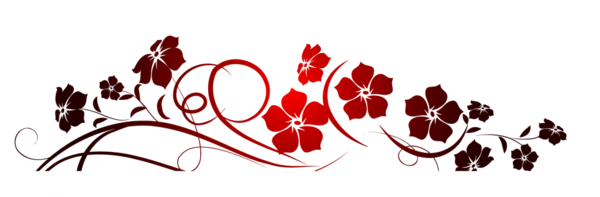 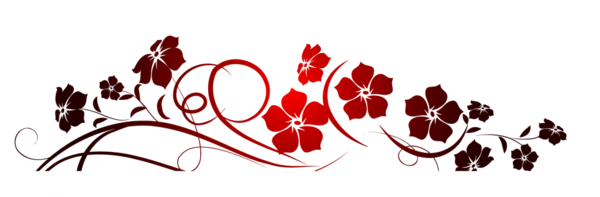 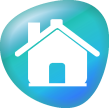 อกุศลกรรมบถ ๑๐ คือ ทางแห่งอกุศลกรรม หรือทางแห่งความชั่ว แบ่งได้ ดังนี้
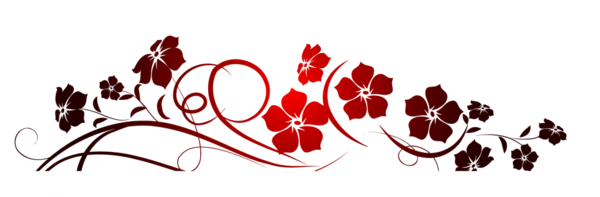 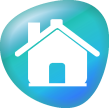 อบายมุข ๖ คือ ทางแห่งความเสื่อม มี ๖ ประการ ดังนี้
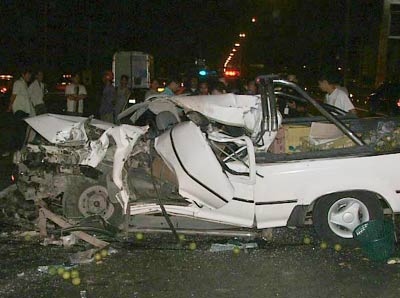 สุราเป็นสาเหตุหนึ่งของอุบัติเหตุ
และนำไปสู่การเสียชีวิต
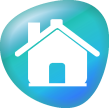 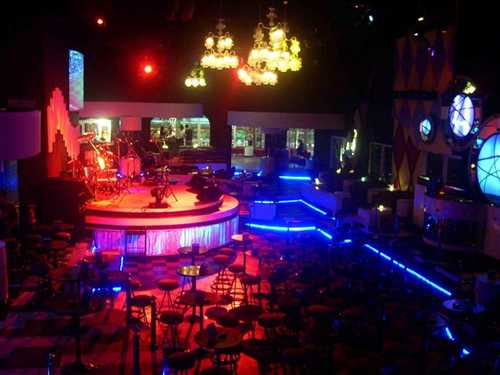 ปัจจุบันเมืองใหญ่ๆ มีที่เที่ยวมากมาย 
เช่น สถานอาบอบนวด  บาร์ คาเฟ่ และอื่นๆ อีกมากมาย
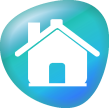 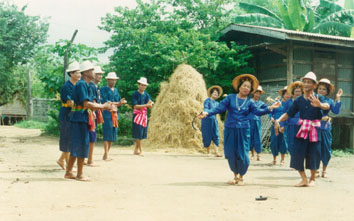 ในการเที่ยวชมการละเล่นต่างๆ หากพิจารณาเลือกชมให้เหมาะสมกับวัยและเวลา  จะช่วยสร้างความบันเทิงใจให้กับผู้ชม
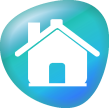 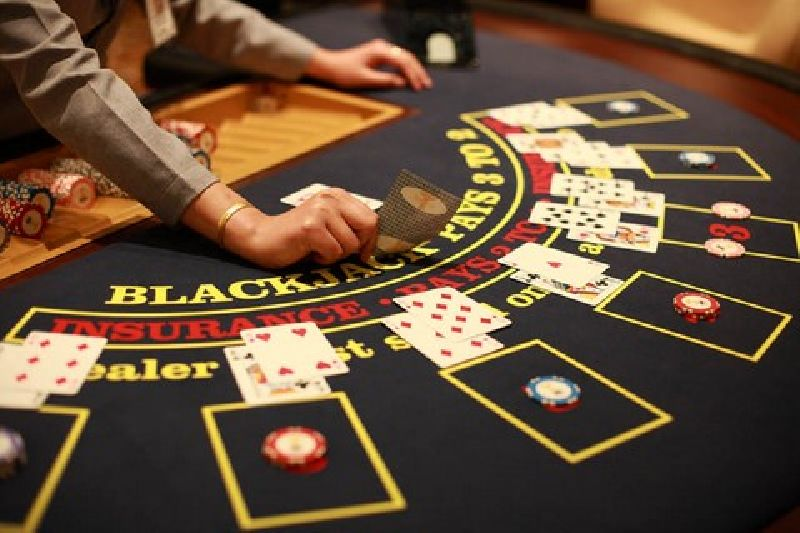 การพนันมีผลต่อสังคมสูง 
ประชาชนหมกมุ่น และเป็นเหตุแห่งอาชญากรรม
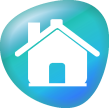 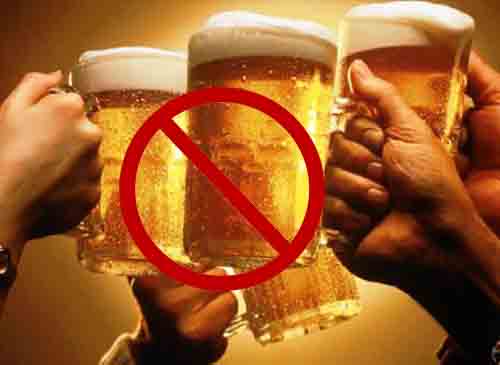 นักเลงสุราเป็นหนึ่งในบุคคลที่ควรหลีกเลี่ยง
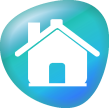 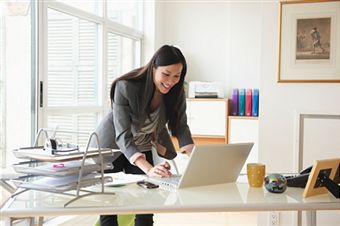 บุคคลควรทำงานด้วยความมุ่งมั่นตั้งใจ ไม่ควรเกียจคร้านในการทำงาน
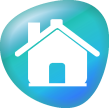 คุณประโยชน์ของการละเว้นอบายมุข
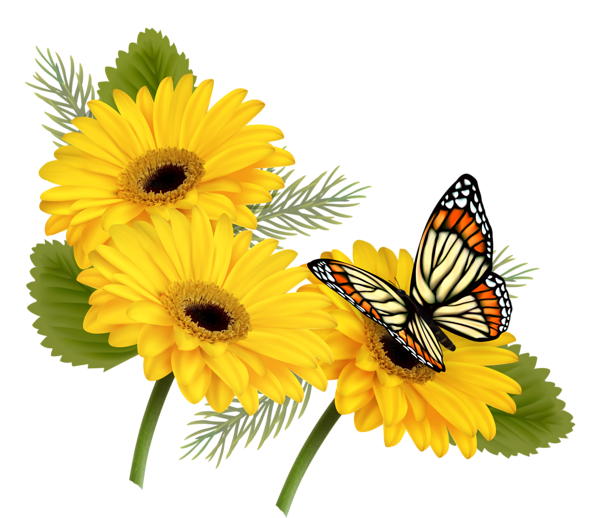 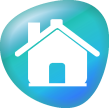 ๒.๓ นิโรธ
นิโรธ (ธรรมที่ควรบรรลุ)  คือ  ความจริงว่าด้วยความดับทุกข์  เมื่อความทุกข์เกิดจากสาเหตุ      ถ้าเราดับสาเหตุเสีย  ความทุกข์นั้นก็ย่อมดับไปด้วย  ณ  ที่นี้จะพูดถึงหลักธรรมบางข้อที่เราควรบรรลุ  เพื่อเป็นทางดับทุกข์ตามหลักอริยสัจ  ๔  จุดหมายสูงสุดของพระพุทธศาสนา คือ “นิพพาน” ก็เป็นความสุข และเป็นบรมสุข คือ สุขสูงสุด
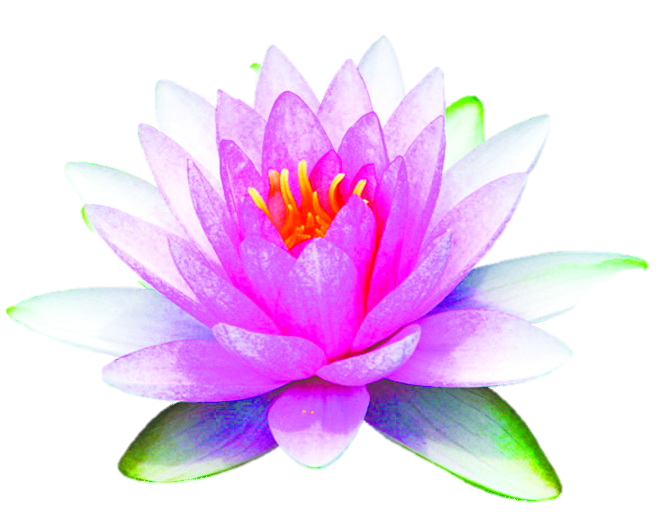 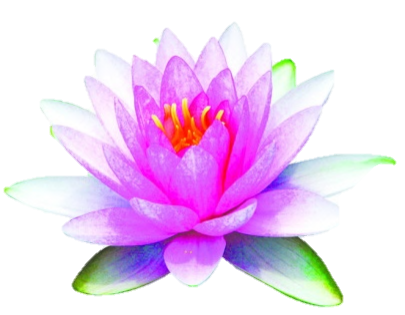 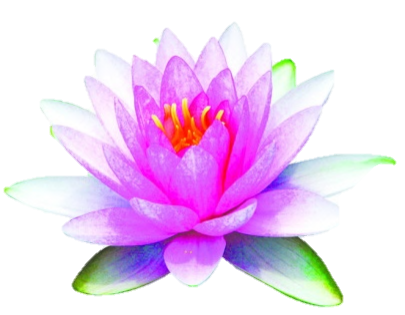 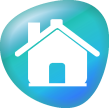 ความสุขนั้น แบ่งเป็น สามิสสุข กับ นิรามิสสุข
สามิสสุข คือ ความสุขทางวัตถุ หรือ ความสุขทางเนื้อหนัง การเสพสามิสสุขเป็นธรรมดาของคนทั่วไป พระพุทธศาสนาสอนเรื่อง “คิหิสุข” คือ ความสุขของชาวบ้าน ได้แก่
อัตถิสุข
โภคสุข
อนณสุข
อนวัชชสุข
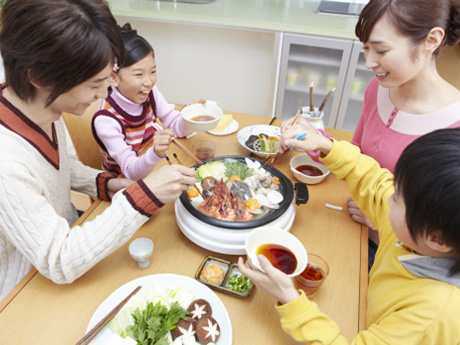 การได้รับประทานอาหารอร่อย จัดเป็นสามิสสุข 
หรือความสุขทางวัตถุ  ซึ่งเป็นความสุขที่ไม่แน่นอน
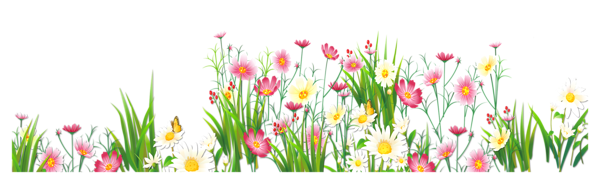 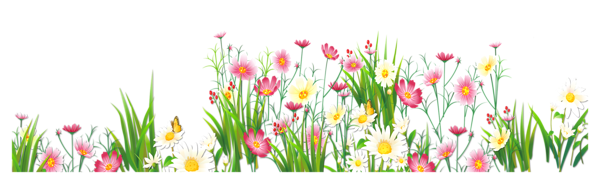 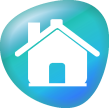 นิรามิสสุข  คือ ความสุขที่ไม่อิงวัตถุภายนอก เรียกง่ายๆ ว่า ความสุขทางใจ มีตั้งแต่ขั้นต่ำสุดไปถึงขั้นสูงสุด คือ นิพพาน ความสุขทางใจในระดับชาวบ้าน เช่น การได้รับความอบอุ่นจากครอบครัว ไม่มีศัตรู ขั้นสูง เช่น การมีจิตใจสงบ ไม่คิดร้ายใคร สูงขึ้นไปอีก เช่น เกิดความอิ่มใจเมื่อได้เสียสละ เป็นต้น
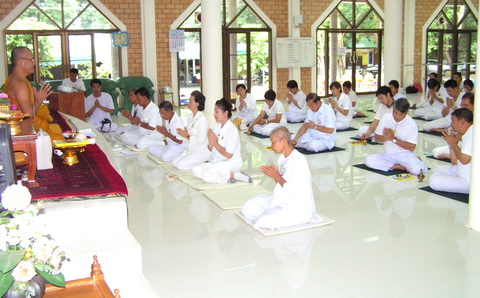 การปฏิบัติธรรม  จัดเป็นนิรามิสสุขหรือความสุขทางใจ 
ช่วยให้จิตใจสงบ ไม่ฟุ้งซ่าน  เป็นความสุขที่ถาวร
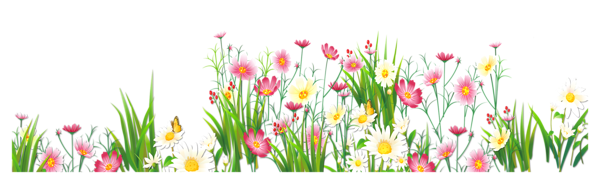 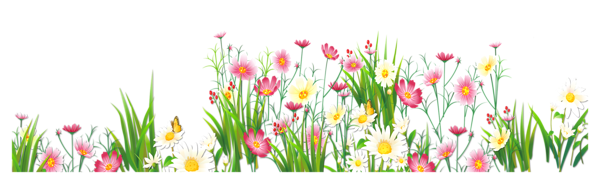 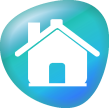 ๒.๔ มรรค
มรรค  (ธรรมที่ควรเจริญ) คือ ความจริงว่าด้วยทางแห่งความดับทุกข์  ถ้าใครปฏิบัติตามก็จะลดความทุกข์หรือปัญหาได้  ณ  ที่นี้จะพูดถึงหลักธรรมบางข้อที่เราควรปฏิบัติ  เพื่อเป็นทางที่นำไปสู่ความดับทุกข์  ดังนี้
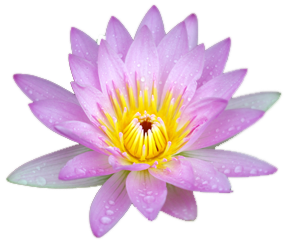 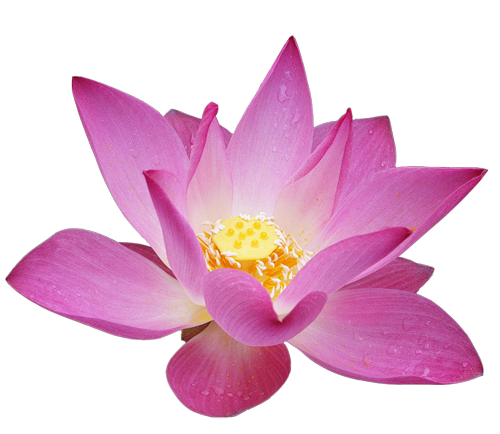 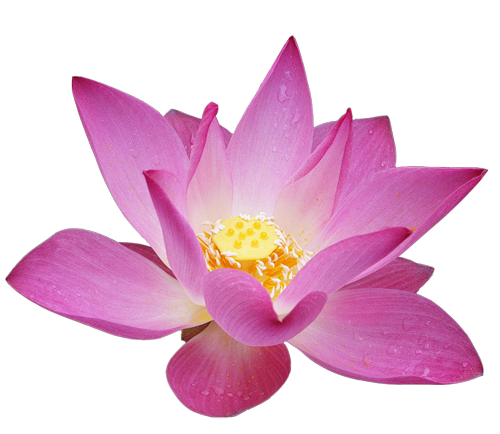 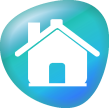 บุพพนิมิตของมัชฌิมาปฏิปทามัชฌิมาปฏิปทา คือ ทางสายกลาง             บุพพนิมิต แปลว่า สิ่งที่เป็นเครื่องหมายหรือสิ่งบอกล่วงหน้า  พระพุทธเจ้าตรัสเปรียบว่า
“ก่อนที่ดวงอาทิตย์จะขึ้นย่อมมีแสงเงิน        แสงทองปรากฏให้เห็นก่อนฉันใด  ในทำนองเดียวกัน  ก่อนที่อริยมรรคหรือมัชฌิมาปฏิปทา  ซึ่งเป็นข้อปฏิบัติสำคัญในพระพุทธศาสนาจะเกิดขึ้น ก็มีธรรมบางประการปรากฏขึ้นก่อน  เหมือนแสงเงินแสงทองฉันนั้น ”
ก่อนจะเกิดปัญญาขึ้นนั้น มีปัจจัย ๒ อย่างเป็นเครื่องช่วย  คือ  กัลยาณมิตร และโยนิโสมนสิการ
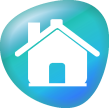 กัลยาณมิตร
คุณสมบัติของกัลยาณมิตร
การมีกัลยาณมิตรเป็นสัญญาณที่บอกว่า  เรากำลังจะเดินทางไปสู่อริยมรรค บางทีเรียกกัลยาณมิตรว่า  “ปรโตโฆสะ”  แปลว่า  เสียงจากผู้อื่น คือ เสียงหรือคำพูดที่ดีงาม ถูกต้อง เสียงจากมิตรที่ดี ช่วยแนะนำให้เราเกิดความคิดเห็นที่ถูกต้อง (สัมมาทิฐิ) การมีกัลยาณมิตรเป็นจุดเริ่มต้นของการพัฒนาปัญญาที่จะทำให้เราเห็นสัจธรรม
น่ารัก เป็นกันเอง
น่าเคารพ
น่ายกย่อง
รู้จักชี้แจงให้เข้าใจ
อดทนที่จะรับฟัง
แถลงเรื่องล้ำลึกได้
ไม่ชักจูงไปในทางเสื่อมเสีย
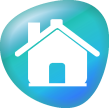 โยนิโสมนสิการ
โยนิโสมนสิการ หมายถึง การใช้ความคิดถูกวิธี รู้จักคิด รู้จักวิเคราะห์ บางทีเรียกว่า “การทำใจโดยอุบายอันแยบคาย”โยนิโสมนสิการเป็นอาหารหล่อเลี้ยงสติ   มิให้คิดไปในทางที่ผิด
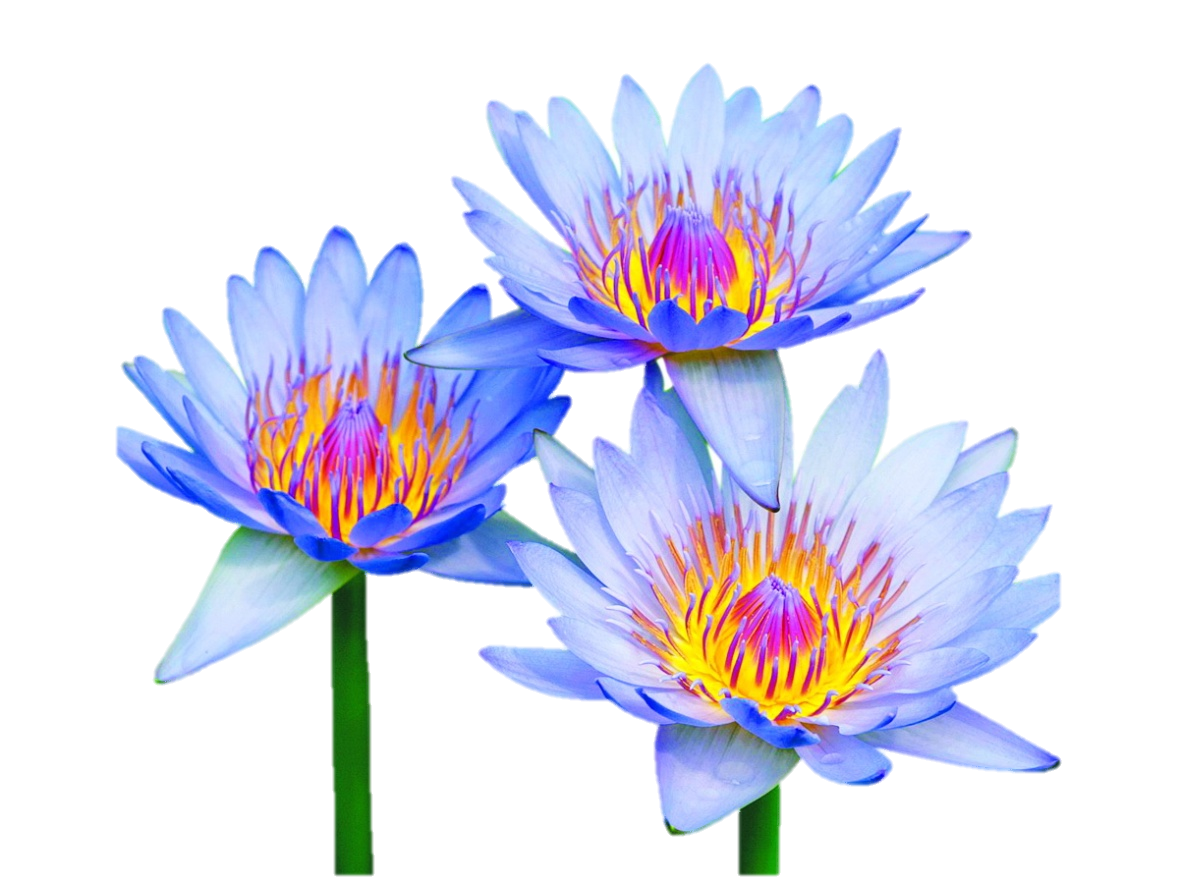 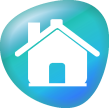 ดรุณธรรม ๖  คือ ทางที่นำไปสู่ความเจริญก้าวหน้าของเยาวชน มี  ๖  ประการ ดังนี้
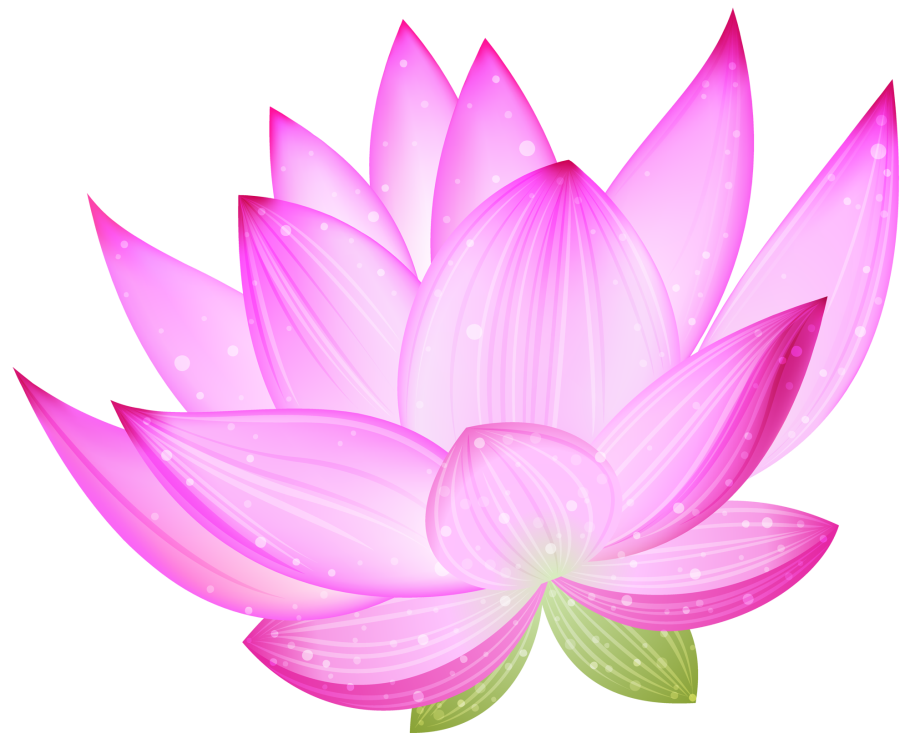 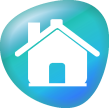 กุลจิรัฏฐิติธรรม ๔  คือ  ธรรมที่เป็นเหตุทำให้มั่งคั่งมั่นคงตั้งอยู่ได้นาน มีดังนี้
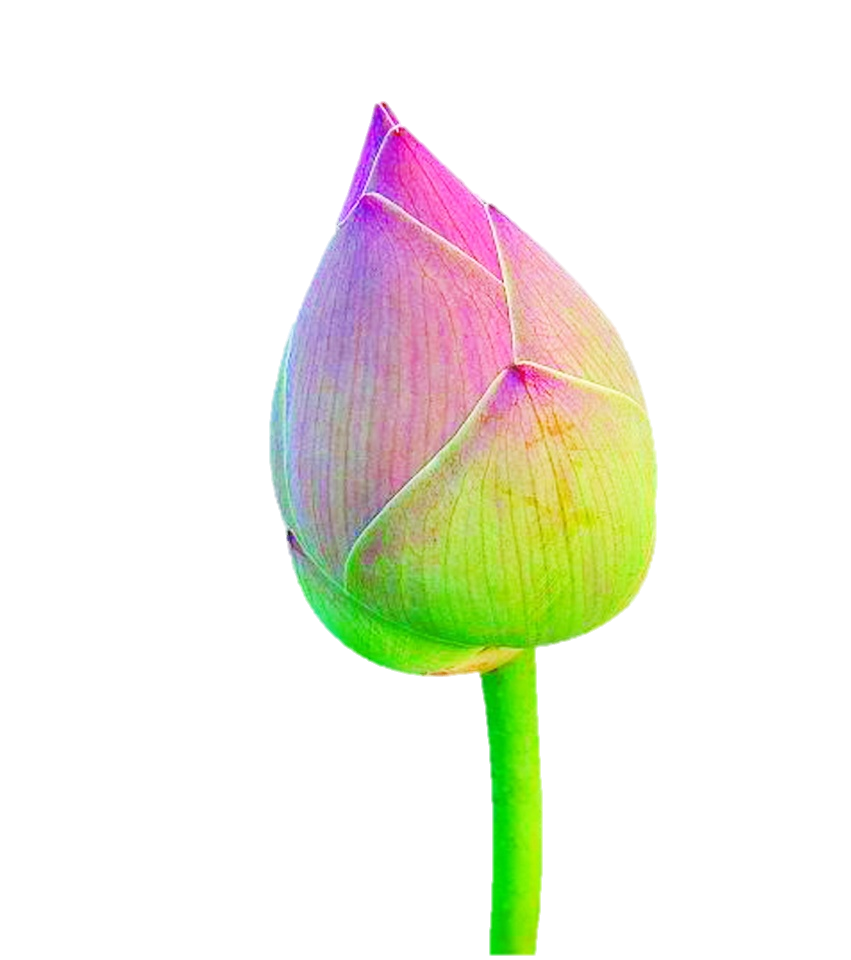 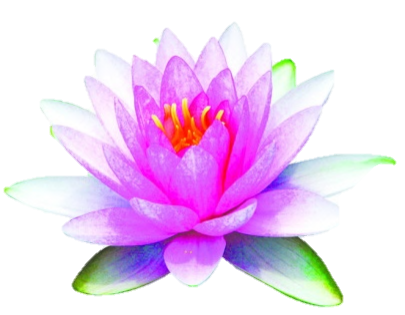 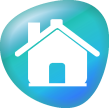 กุศลกรรมบถ ๑๐  คือ ทางแห่งการกระทำของผู้ฉลาดหรือคนดี มีดังนี้
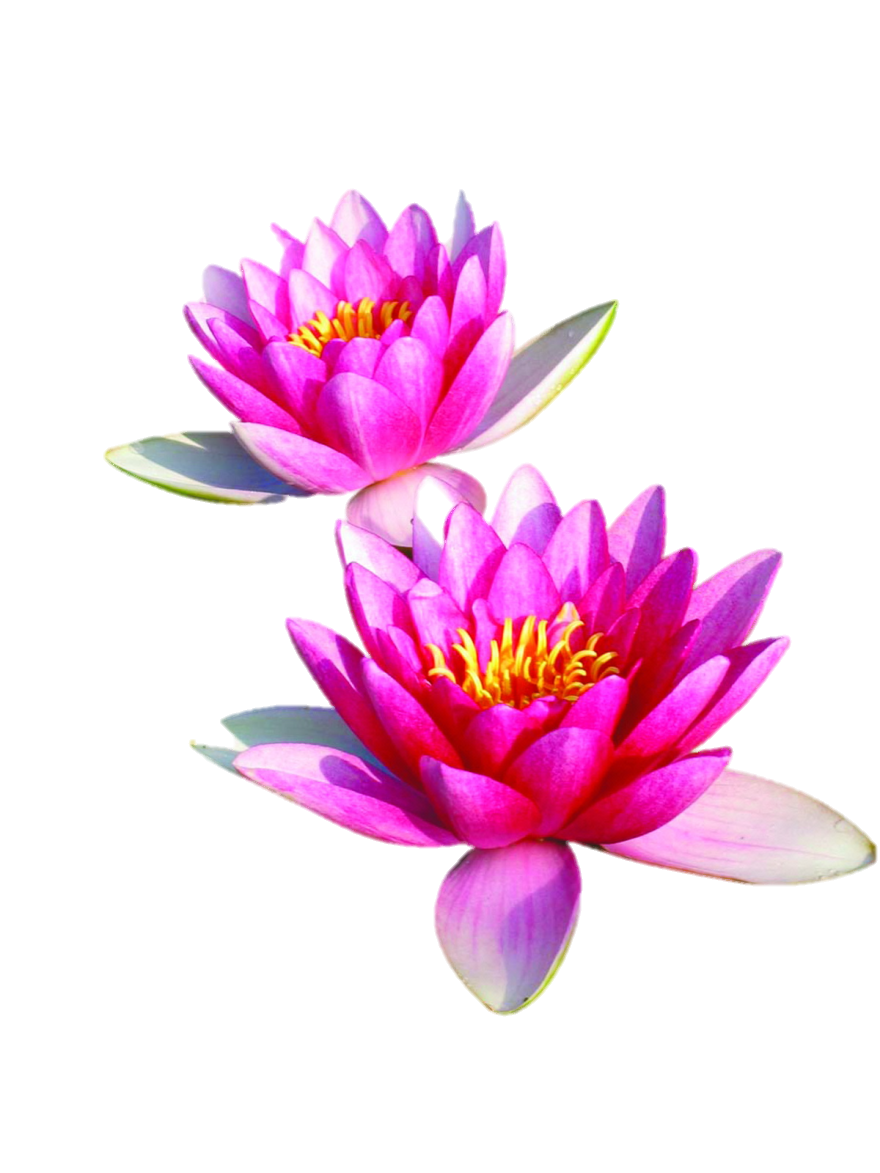 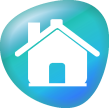 สติปัฏฐาน ๔  หมายถึง  ที่ตั้งของสติ  เป็นองค์มรรคข้อหนึ่งในมรรคมีองค์แปด                มี ๔   ประการ ดังนี้
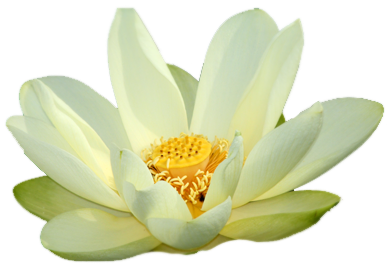 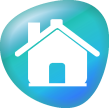 มงคล  ๓๘  คือ  สิ่งที่ทำให้เกิดความดีงาม  เป็นธรรมที่นำมาซึ่งความสุข  มีทั้งหมด ๓๘ ข้อ ในที่นี้จะกล่าวถึง  ๓ ข้อ ดังนี้
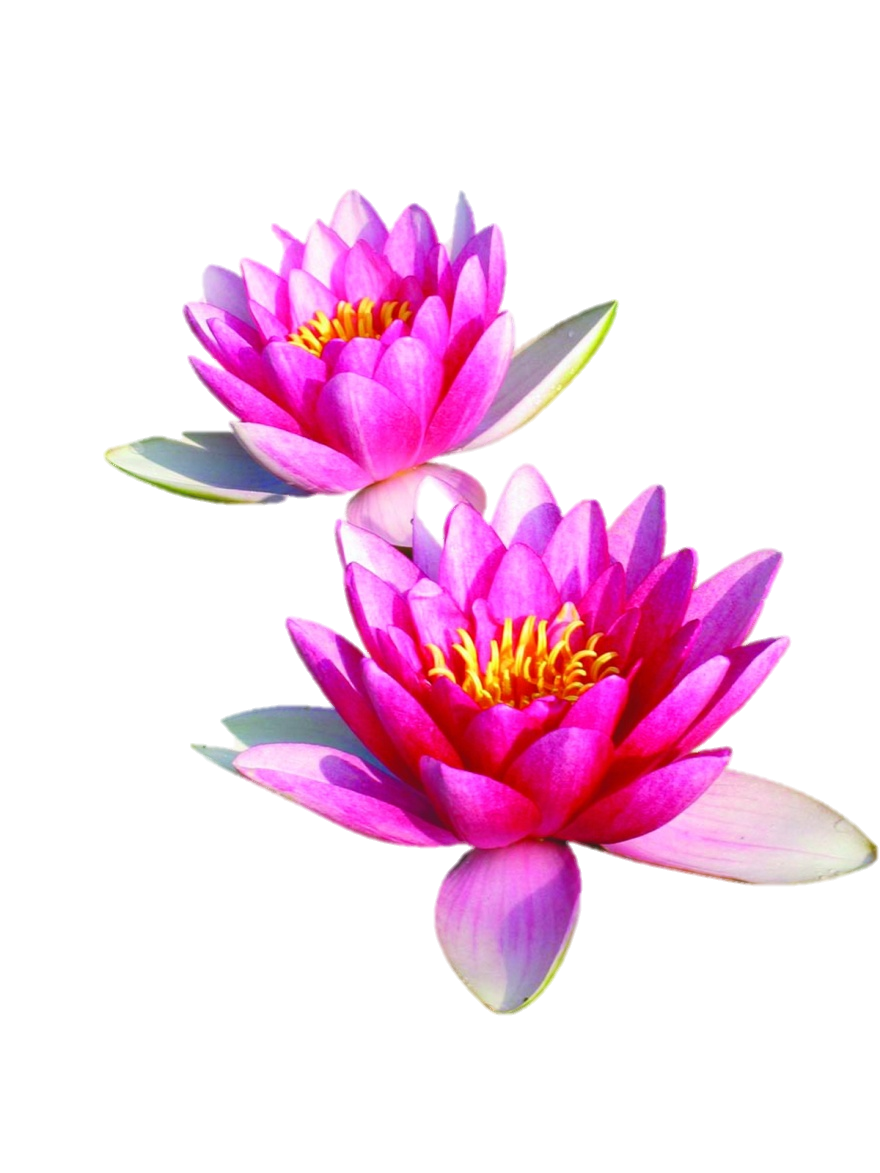 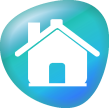 คุณประโยชน์ของอริยสัจ ๔
สอนให้เราไม่ประมาท 
สอนให้เราแก้ปัญหาด้วยปัญญาและเหตุผล
สอนให้เราแก้ปัญหาด้วยตัวเราเอง
ช่วยให้เราเห็นสิ่งต่างๆ ตามความเป็นจริง
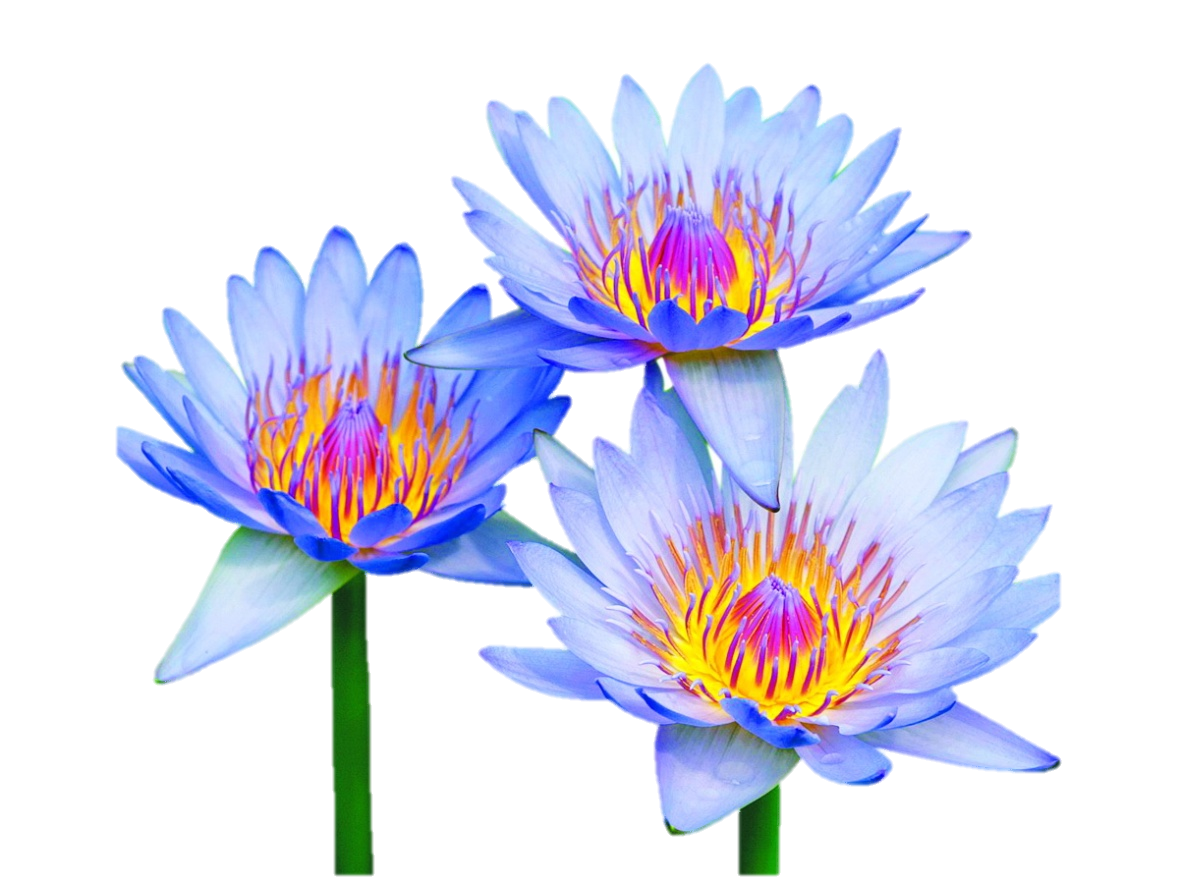 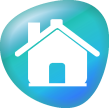 พระไตรปิฎกและพุทธศาสนสุภาษิต
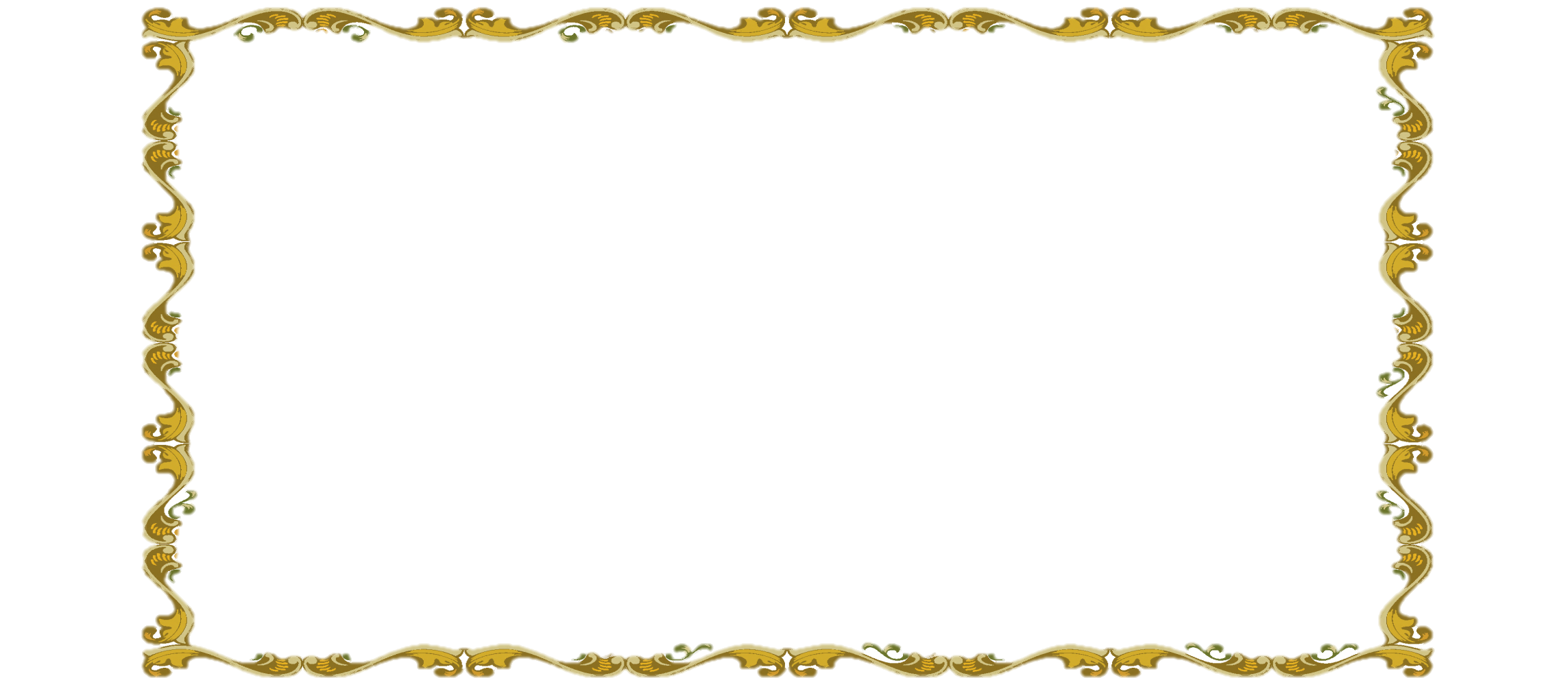 พระไตรปิฎกเป็นคัมภีร์ที่บรรจุหลักธรรมคำสอนของพระพุทธเจ้า  ซึ่งแต่เดิมถ่ายทอดกันมาด้วยการท่องจำ  ภายหลังจึงมีการจารึกเป็นลายลักษณ์อักษร  พระไตรปิฎกจึงมีส่วนสำคัญในการสืบต่อพระพุทธศาสนา  ดังนั้น พุทธศาสนิกชนที่ดีจึงควรศึกษาพระไตรปิฎก เพื่อให้มีความรู้ ความเข้าใจในหลักธรรมคำสอนของพระพุทธศาสนาได้ดียิ่งขึ้น
		การศึกษาพุทธศาสนสุภาษิตจะช่วยให้เข้าใจหลักธรรมต่างๆ ได้อย่าง  	ถูกต้อง และสามารถเลือกสรรไปใช้เป็นแนวทางในการดำเนินชีวิตได้อย่าง			เหมาะสมอีกด้วย
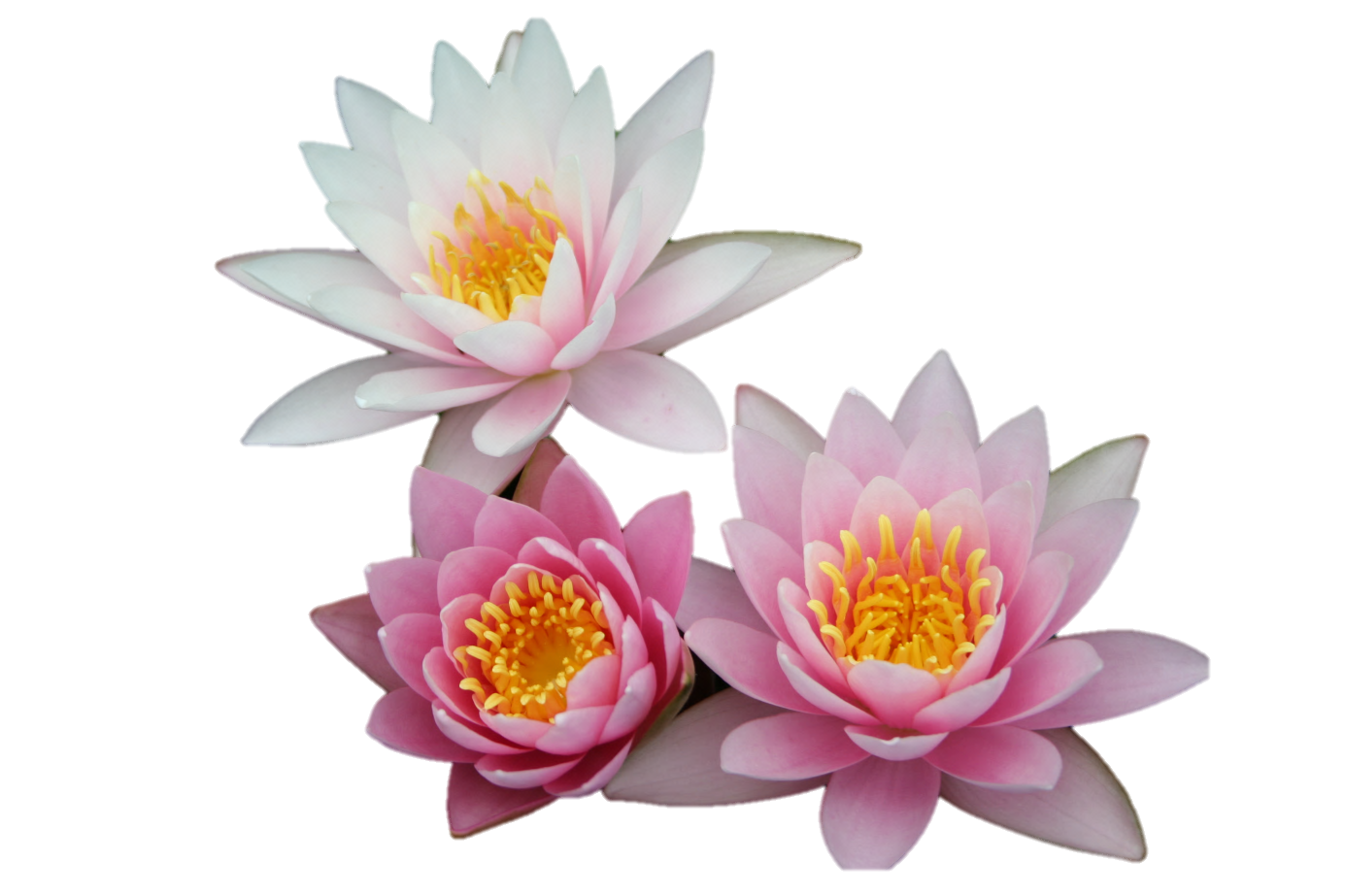 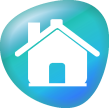 ๑. โครงสร้างและสาระสำคัญของพระไตรปิฎก
๑.๑ ความหมายและความสำคัญของพระไตรปิฎก
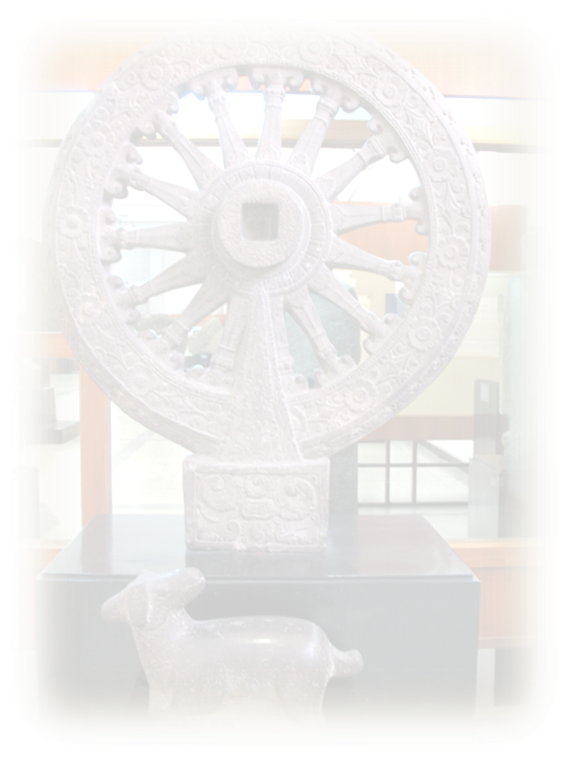 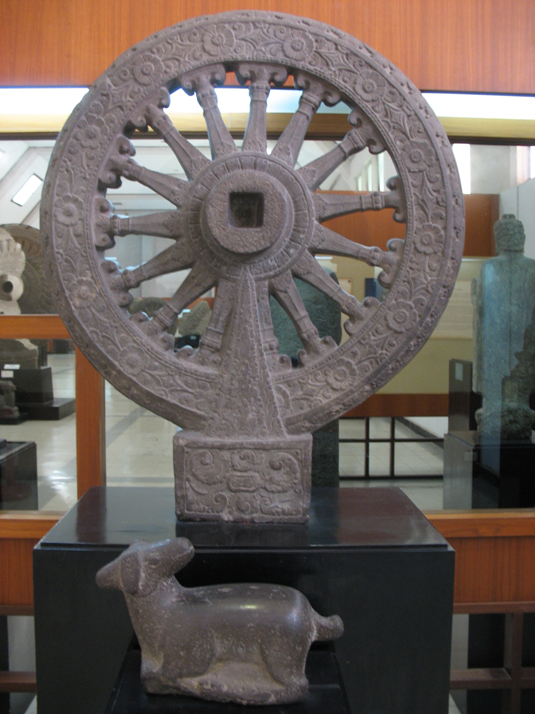 พระไตรปิฎก แปลว่า คัมภีร์ ๓  เพราะปิฎก แปลว่า คัมภีร์  พระไตรปิฎก คือ คัมภีร์ที่บรรจุหลักคำสอนของพระพุทธศาสนา แบ่งเป็น ๓ ส่วน คือ พระวินัยปิฎก พระสุตตันตปิฎก และพระอภิธรรมปิฎก
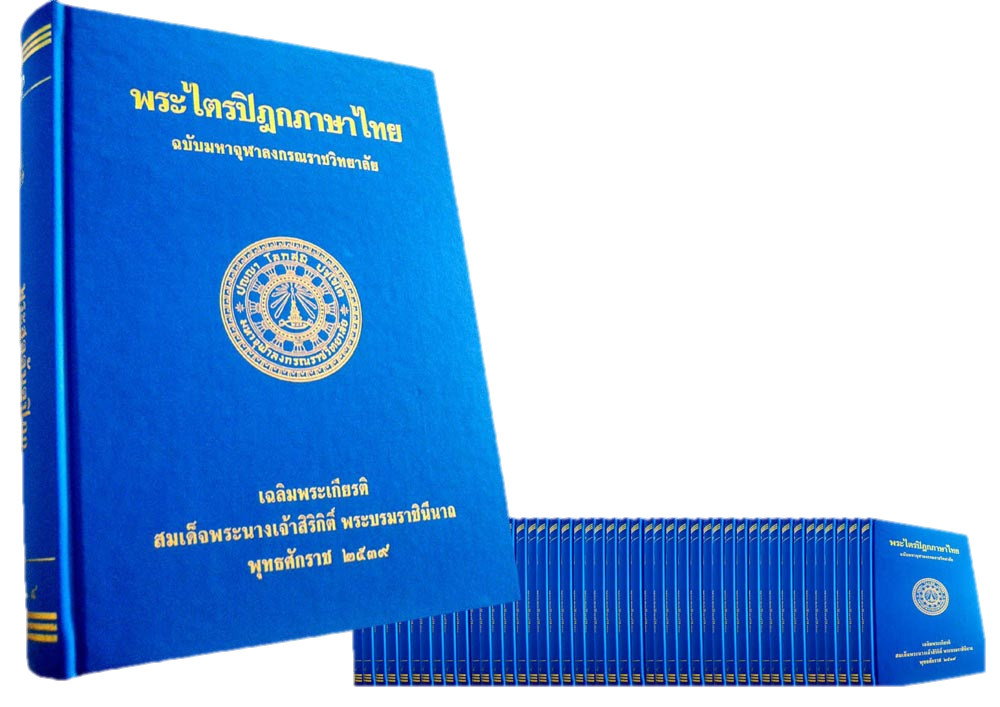 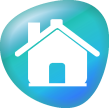 ๑.๒ คัมภีร์และโครงสร้างพระไตรปิฎก
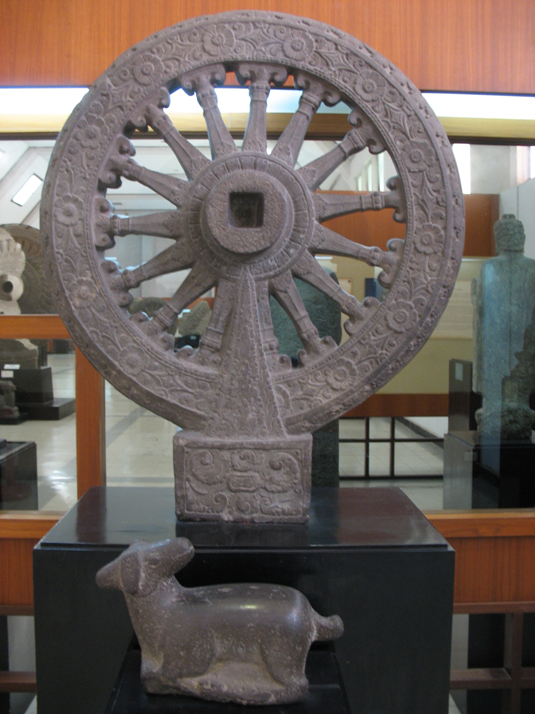 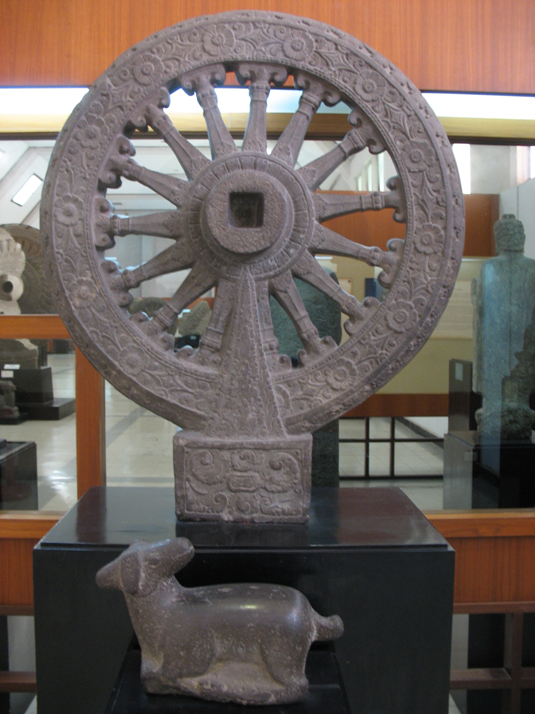 พระไตรปิฎก แบ่งเป็น ๓ หมวด ดังนี้
	๑. พระวินัยปิฎก  คือ  ส่วนที่ว่าด้วยสิกขาบท และศีลของภิกษุและภิกษุณี แบ่งเป็น ๓ หมวดย่อย ดังนี้
สุตตภิวังค์ คือ ส่วนที่ว่าด้วยศีลใน
       พระปาฏิโมกข์

ขันธกะ คือ ส่วนที่ว่าด้วยสังฆกรรม พิธีกรรม วัตรปฏิบัติของพระ

ปริวาร คือ ส่วนที่สรุปข้อความ หรือคู่มือพระวินัยปิฎก
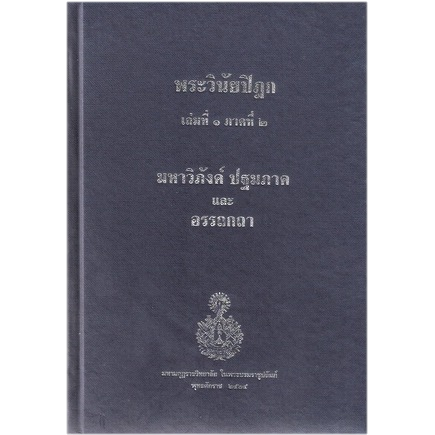 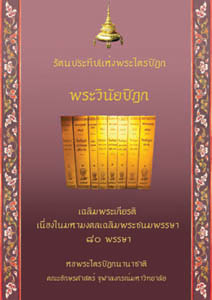 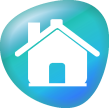 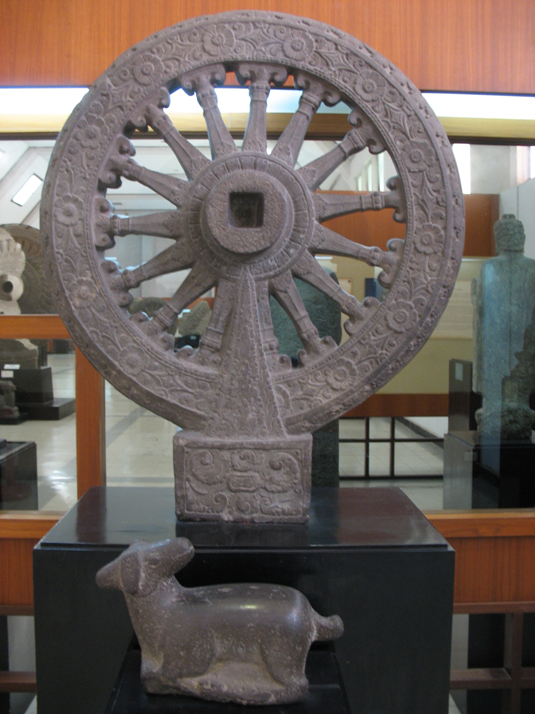 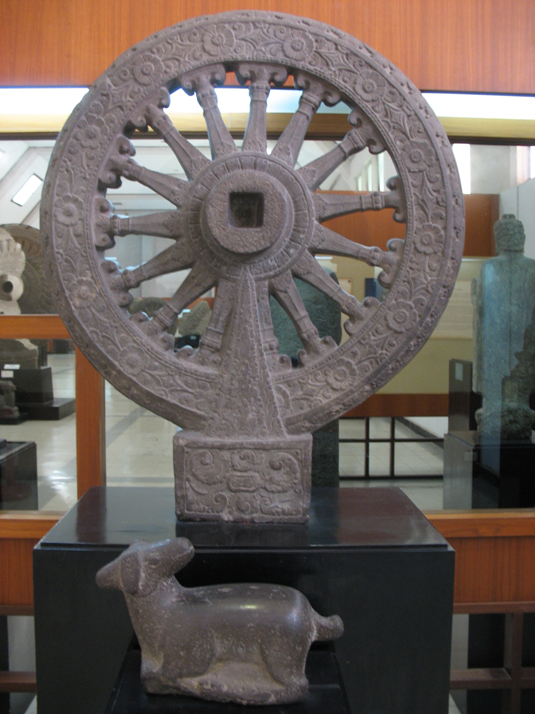 ๒. พระสุตตันตปิฎก คือ ส่วนที่      ว่าด้วยพระธรรมเทศนาของพระพุทธเจ้า ที่ทรงแสดงแก่บุคคลต่างๆ แบ่งเป็น ๕ นิกาย ดังนี้
ทีฆนิกาย คือ หมวดที่ประมูลสูตรขนาดยาว
มัชฌิมนิกาย คือ หมวดที่ประมูลสูตรขนาดปานกลาง
สังยุตตนิกาย คือ หมวดที่ประมูลสูตรโดยจัดกลุ่มตามเนื้อหา
อังคุตตรนิกาย คือ หมวดที่ประมวลหมวดธรรมจากน้อยไปหามาก 
ขุททกนิกาย คือ หมวดที่ประมวลเรื่องเบ็ดเตล็ดต่างๆ ที่มิได้รวบรวมไว้ใน ๔ นิกายข้างต้น
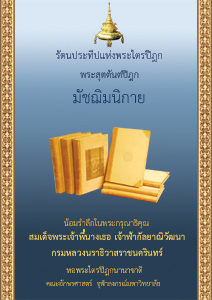 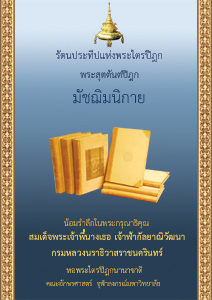 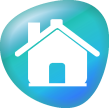 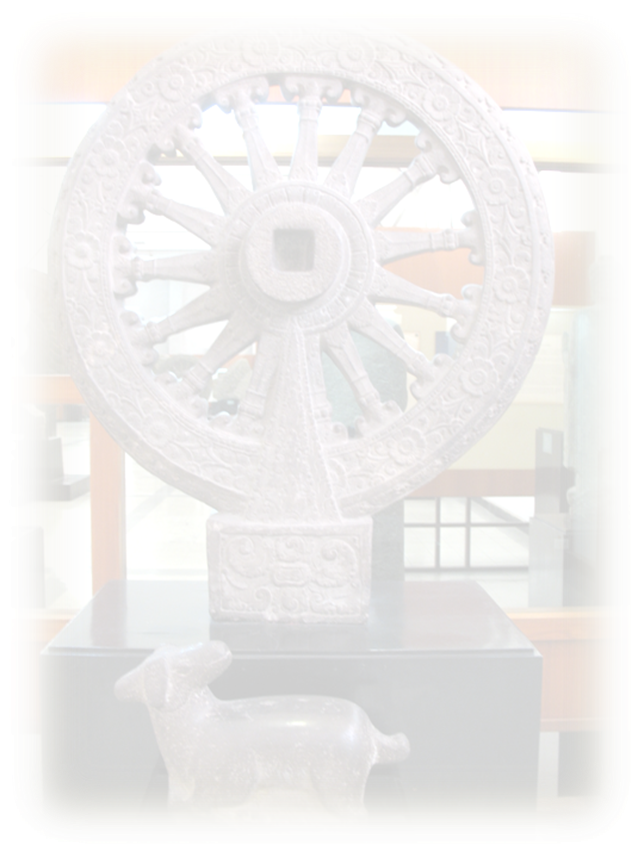 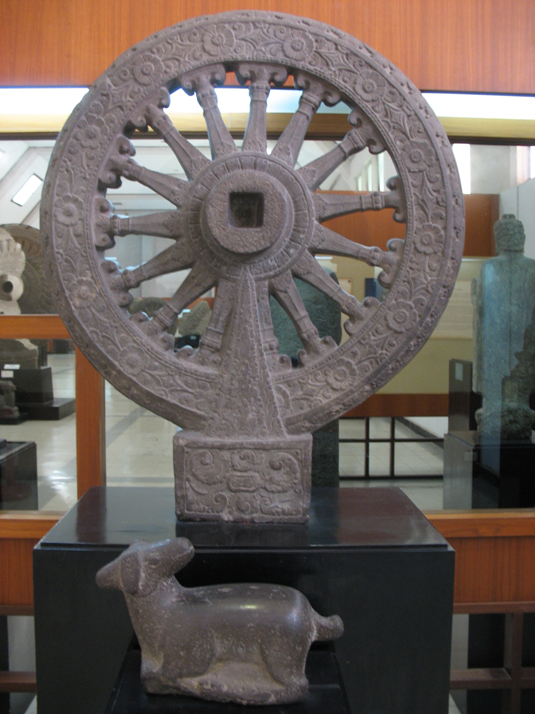 ๓. พระอภิธรรมปิฎก  คือ  ส่วนที่  ว่าด้วยการอธิบายหลักธรรมในรูปวิชาการ  ไม่เกี่ยวด้วยบุคคลและเหตุการณ์  แบ่งเป็น ๗  คัมภีร์ ดังนี้
ธัมมสังคณี คือ  คัมภีร์ที่รวมข้อธรรมเป็นหมวดๆ แล้วแยกอธิบายเป็นประเภทๆ
วิภังค์ คือ คัมภีร์ที่แยกข้อธรรมในสังคณี
ธาตุกถา  คือ  คัมภีร์ที่จัดข้อธรรมลงในขันธ์ ธาตุ  อายตนะ 
ปุคคลบัญญัติ  คือ  คัมภีร์บัญญัติเรียกบุคคล
กถาวัตถุ  คือ  คัมภีร์ที่อธิบายทรรศนะที่ขัดแย้งกัน โดยเน้นทรรศนะของเถรวาทที่ถูกต้อง
ยมก คือ  คัมภีร์ที่ยกธรรมเป็นคู่ๆ
ปัฏฐาน คือ คัมภีร์ที่อธิบายปัจจัยหรือเงื่อนไขทางธรรม ๒๔  ประการ
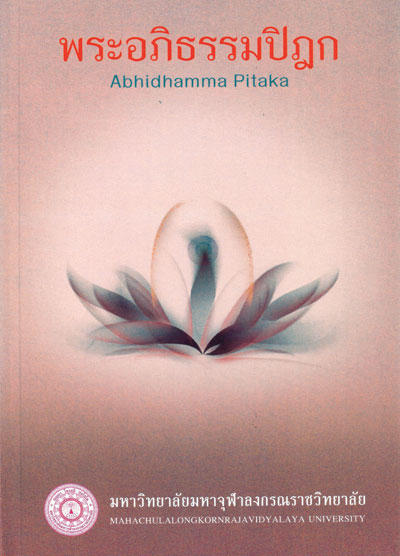 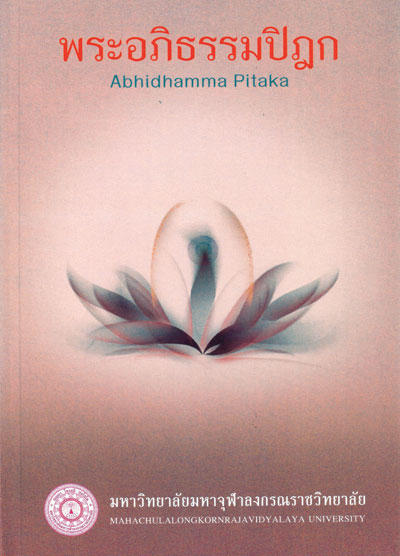 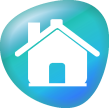 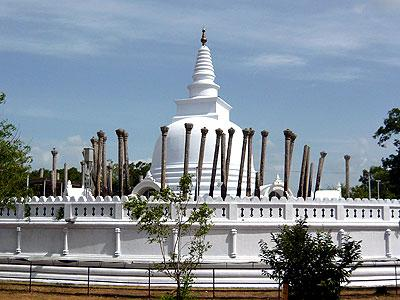 ถูปาราม  เมืองอนุราธปุระ ประเทศศรีลังกา สถานที่ทำสังคายนาพระธรรมวินัยครั้งที่ ๔ เมื่อ พ.ศ. ๒๓๘
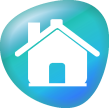 วัดมหาธาตุยุวราชรังสฤษฎิ์ราชวรมหาวิหาร กรุงเทพฯ สถานที่ทำสังคายนา               พระธรรมวินัย ครั้งที่ ๑๐ เมื่อ พ.ศ. ๒๕๒๘
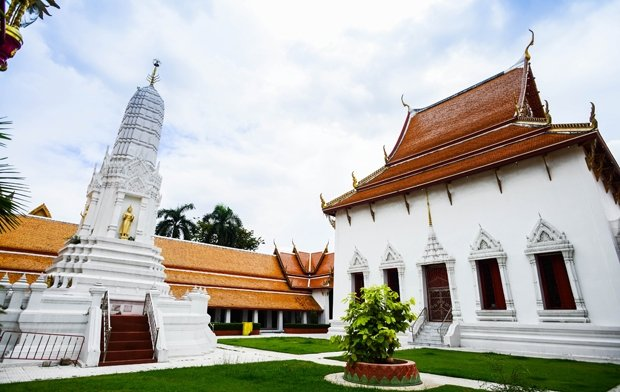 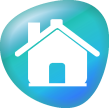 ๒. พุทธศาสนสุภาษิต
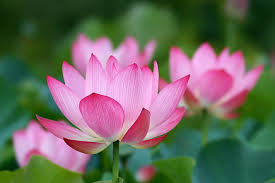 กมฺมุนา วตฺตตี โลโก : สัตวโลกย่อมเป็นไปตามกรรม
	
	กรรม  แปลว่า  การกระทำ  และมักหมายรวมถึงผลแห่งการกระทำ พระพุทธศาสนาสอนว่า คนเราจะมีชีวิตเป็นไปอย่างไรนั้น ขึ้นอยู่กับกรรมหรือการกระทำของเรา ดังพุทธดำรัสที่ว่า
	“ ควรพิจารณาโดยเนืองๆ ว่า เรามีกรรมเป็นของตน เป็นผู้รับผลแห่งกรรม        มีกรรมเป็นกำเนิด มีกรรมเป็นเผ่าพันธุ์ มีกรรมเป็นที่พึ่งอาศัย เราทำกรรมอันใดไว้ดีก็ตาม    ชั่วก็ตาม เราจักเป็นผู้รับผลแห่งกรรมนั้น”
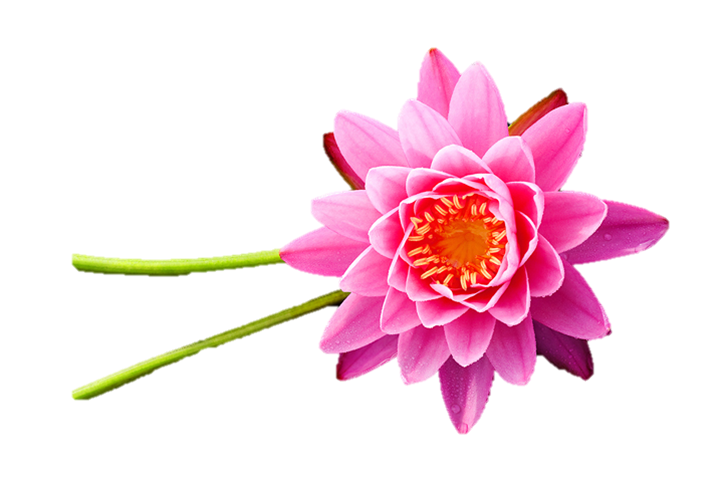 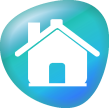 กลฺยาณการี กลฺยาณํ ปาปการี จ ปาปกํ : ทำดีได้ดี ทำชั่วได้ชั่ว
	
	พระพุทธศาสนามีหลักคำสอนที่สำคัญยิ่งข้อหนึ่ง เรียกว่า “กฎแห่งกรรม”              มีความหมายว่า ทำดีได้ดี ทำชั่วได้ชั่ว
	กรรม  แปลว่า การกระทำ และวิบาก แปลว่า ผล  กรรมวิบาก จึงแปลว่า ผลแห่งกรรม มี ๓ ระดับ ดังนี้
			๑. ระดับภายในจิตใจหรือคุณภาพของจิต
			๒. ระดับบุคลิกภาพและอุปนิสัย
			๓. ระดับภายนอกหรือผลทางสังคม
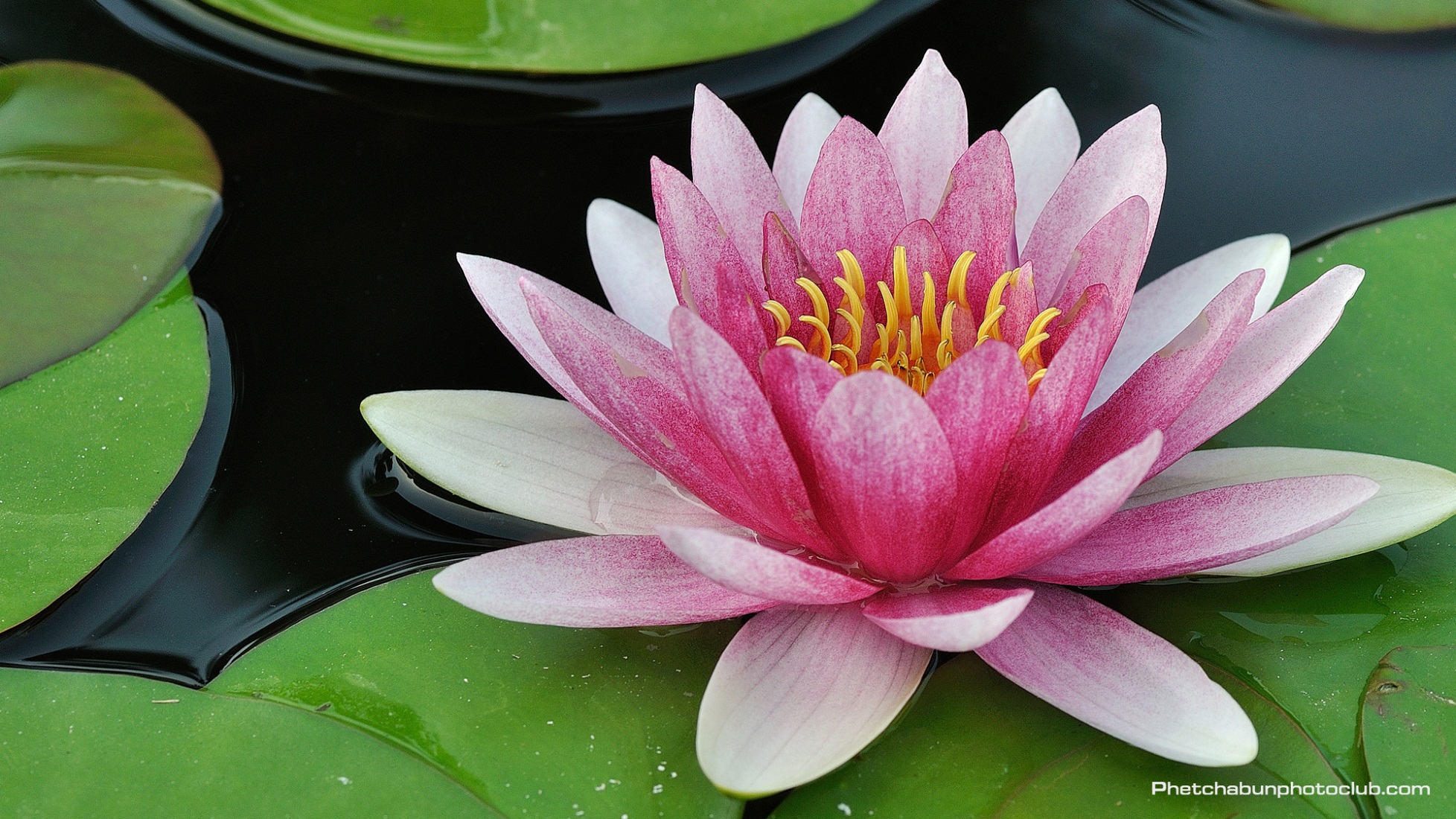 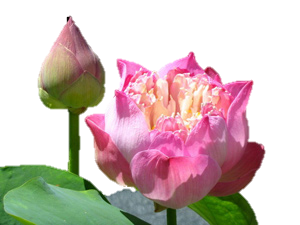 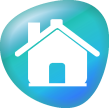 สุโข ปุญฺญสฺส อุจฺจโย : การสั่งสมบุญนำสุขมาให้

	บุญ  แปลว่า  ความดีงาม การทำบุญทำได้ ๑๐ วิธี เรียกว่า บุญกิริยาวัตถุ ๑๐ มีดังนี้
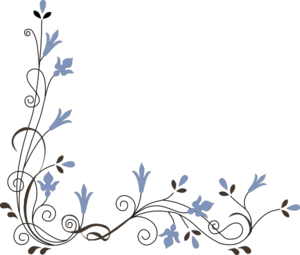 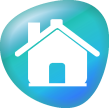 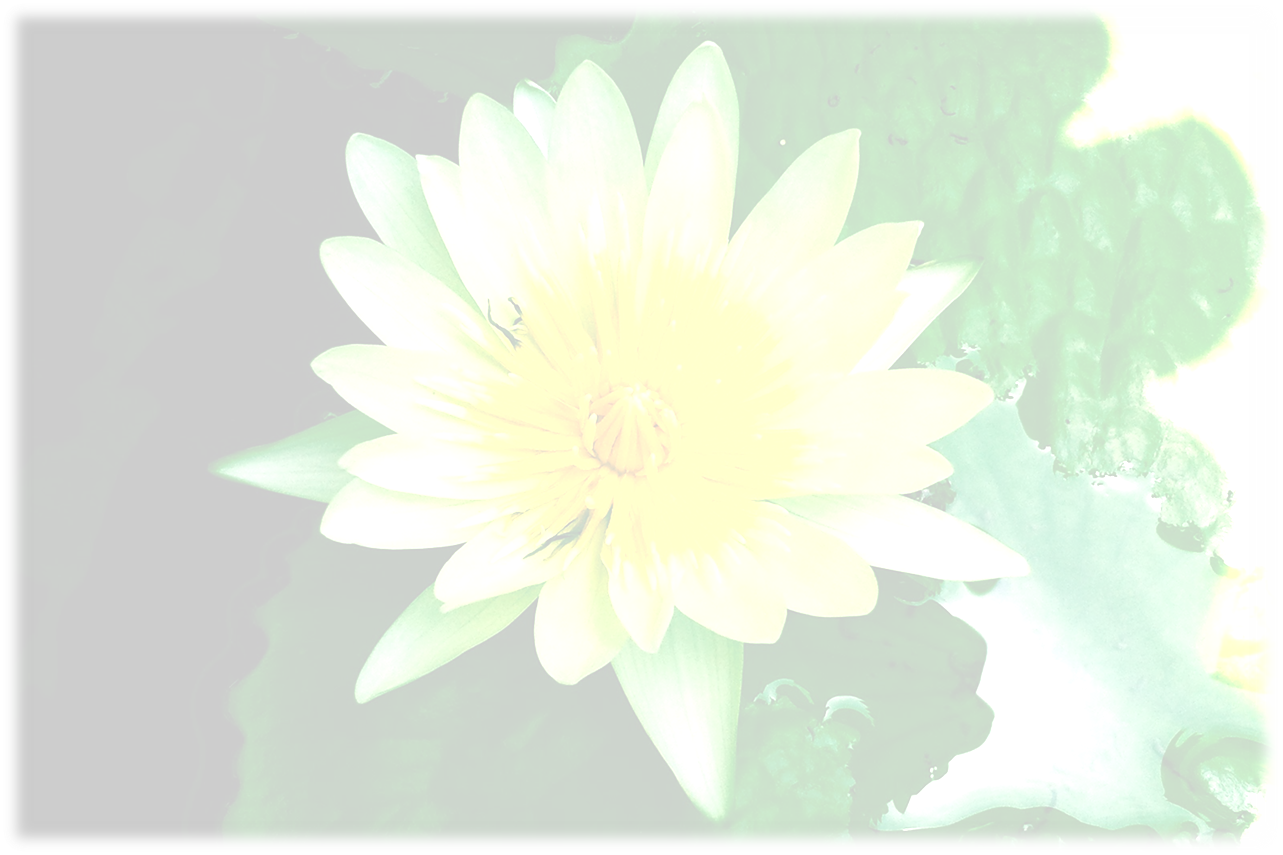 โดยทั่วไปคนมักให้ความสำคัญกับ ๓ ข้อแรก คือ การให้ทาน การรักษาศีล และการเจริญภาวนา เรียกว่า บุญกิริยาวัตถุ ๓
	
	การทำบุญย่อมให้ความสุข การให้ (หรือทาน) เป็นการขัดเกลากิเลส 
ทำให้จิตผ่องใส การรักษาศีลทำให้เป็นคนดีมีศีลธรรม มีคนรักใคร่นับถือ
และไว้วางใจ การเจริญภาวนาช่วยให้จิตใจแน่วแน่ มีสติ
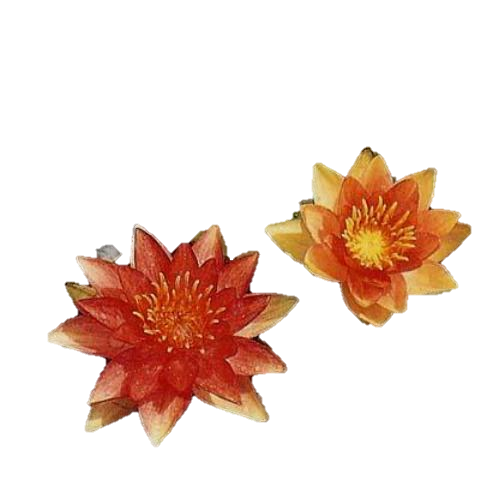 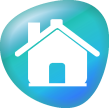 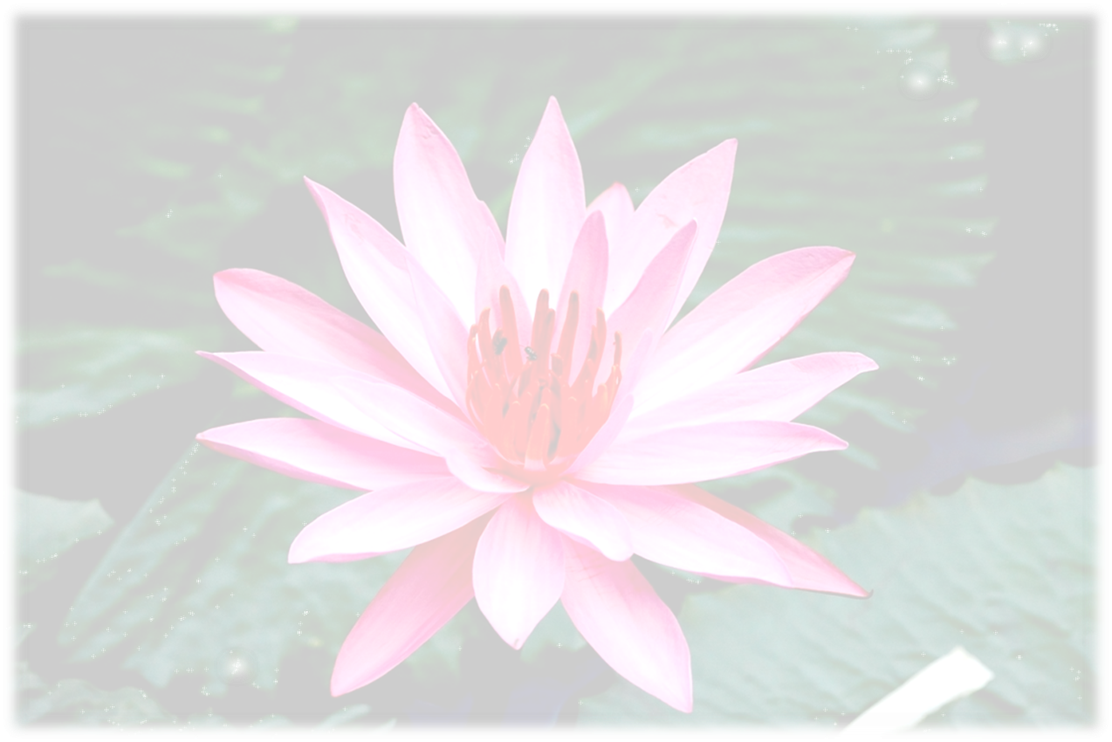 ปูชโก ลภเต ปูชํ วนฺทโก ปฏิวนฺทนํ : ผู้บูชาย่อมได้รับการบุชาตอบ ผู้ไหว้ย่อมได้รับการ             ไหว้ตอบ
	บูชา หมายถึง การแสดงความเคารพบุคคลหรือสิ่งที่นับถือ รวมตลอดไปถึงการยกย่องเทิดทูนด้วยความเคารพนับถือ อย่างไรก็ตาม การให้เกียรติ การยอมรับ การนับถือนี้เราควรเดินสายกลาง ไม่แสดงอาการพินอบพิเทาจนเกินควร ไม่กล่าววาจายกย่องสรรเสริญ 
เกินงาม จนกลายเป็นการประจบสอพลอ 
	การบูชาเป็นการแสดงความรู้สึกออกมาให้เห็นเป็นรูปธรรม 
การบูชาด้วยวิธีต่างๆ ถือเป็นการแสดงออกซึ่งไมตรีจิต เป็นการเปิด
โอกาสความรู้สึกที่ดี นำไปสู่ความสำเร็จในหน้าที่การงานได้
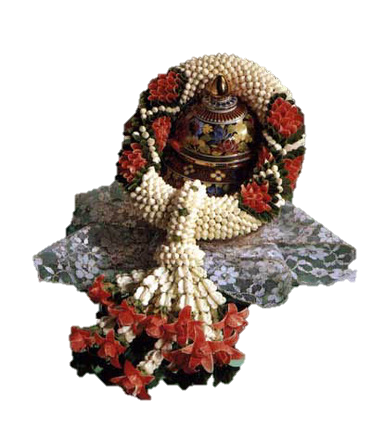 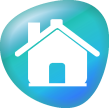